MCC South Omaha Mural Project
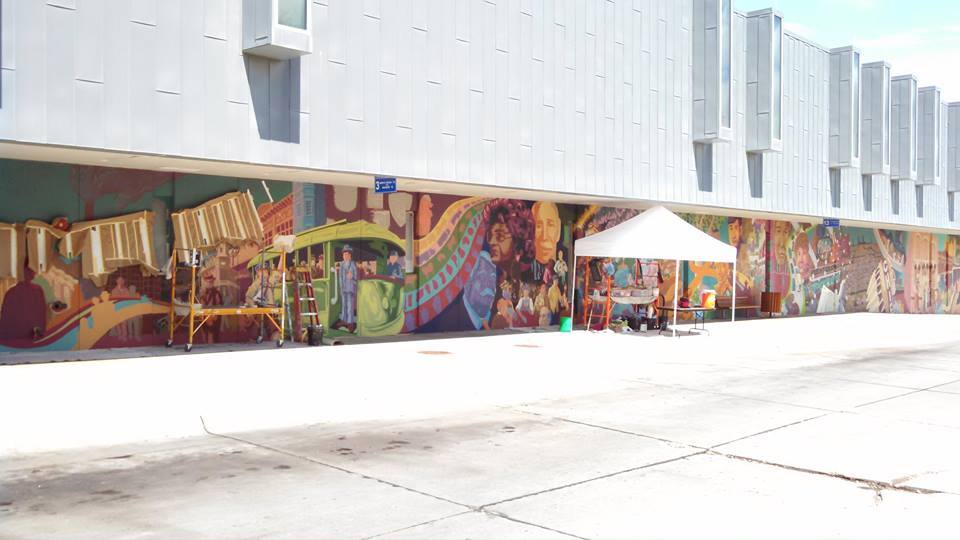 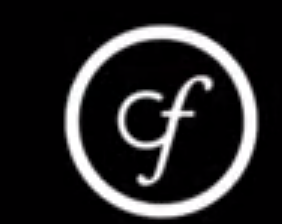 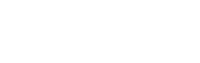 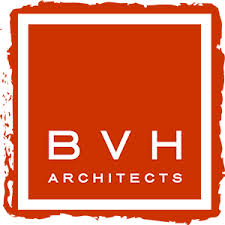 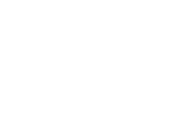 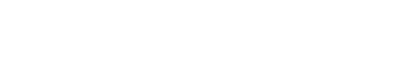 Summer 2014
Mural Painting
Spring 2014
Art in the Community
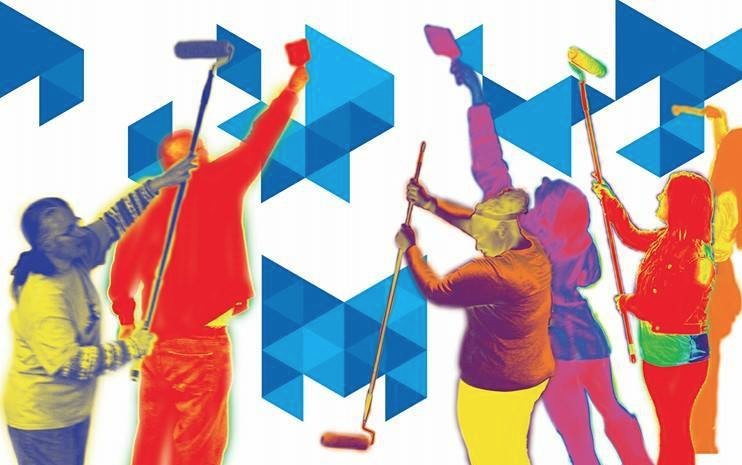 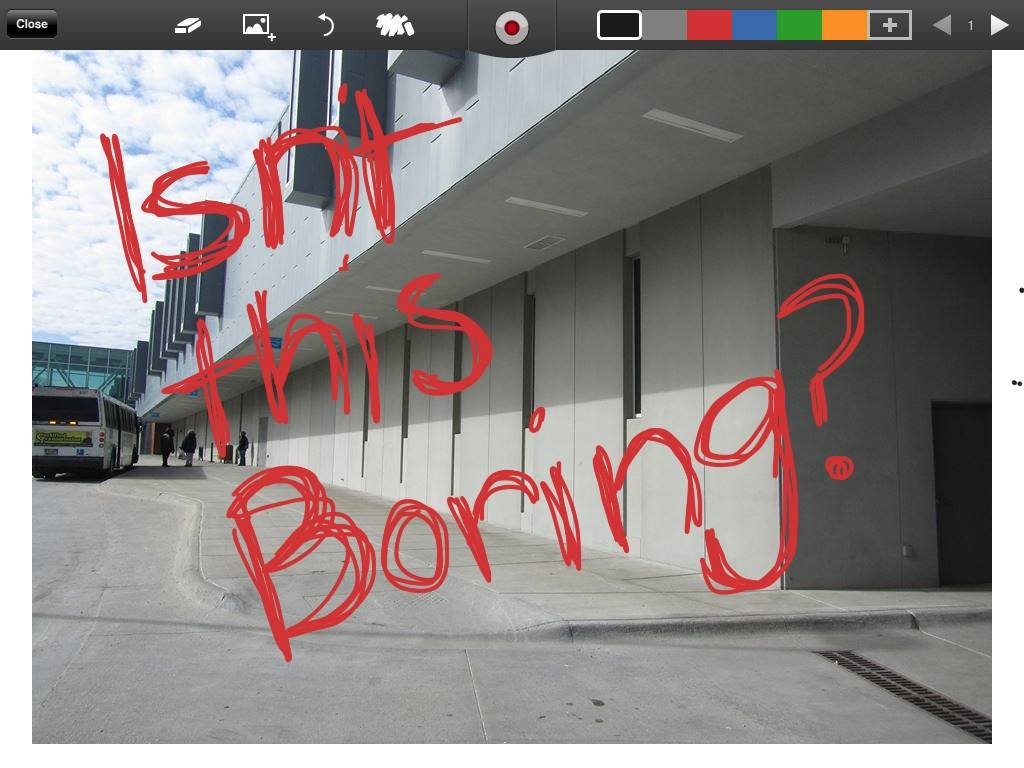 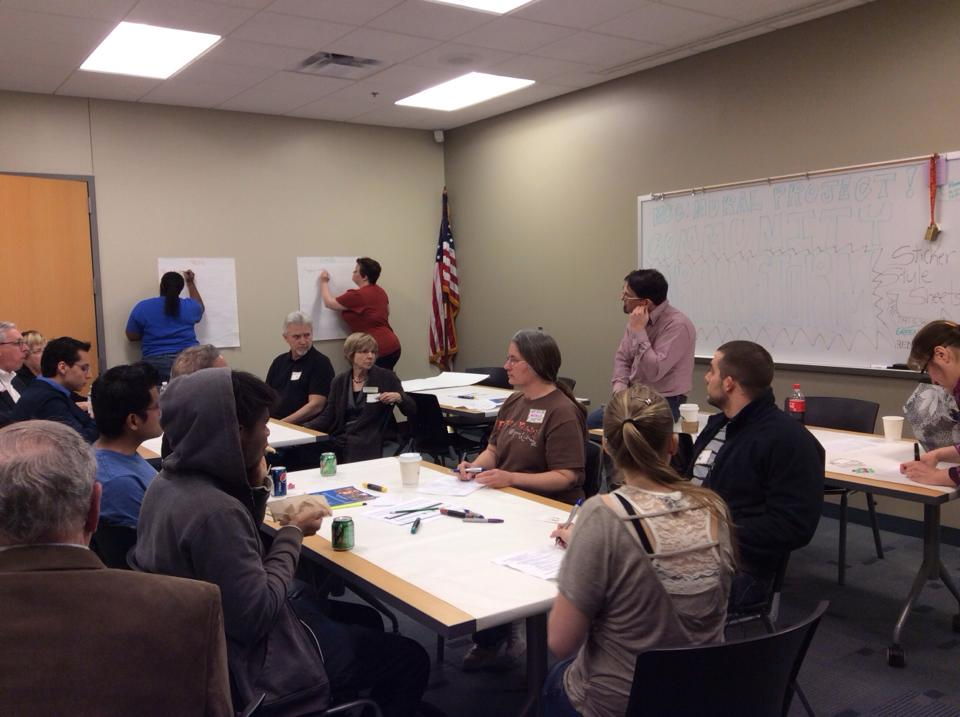 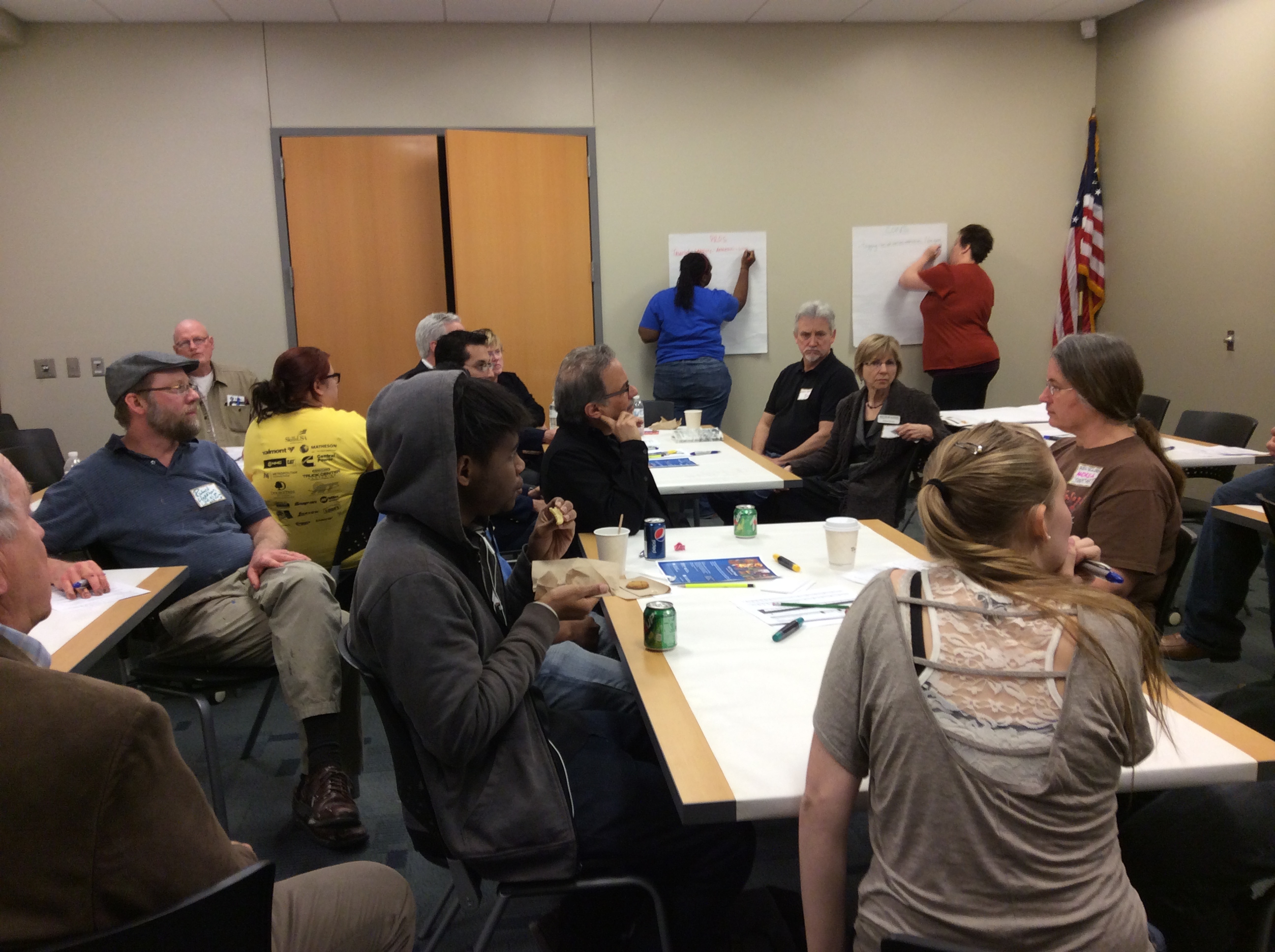 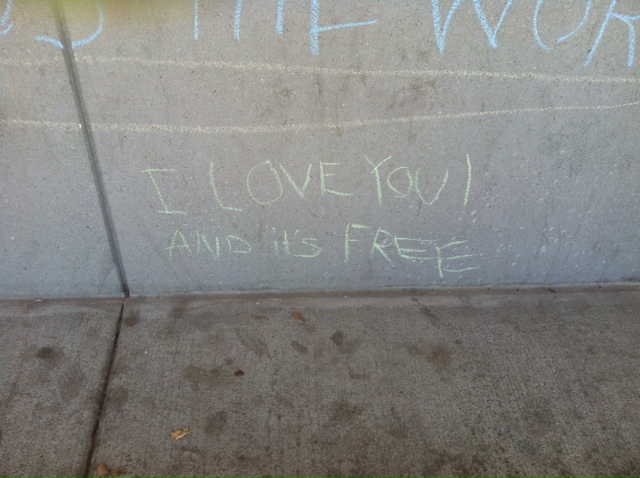 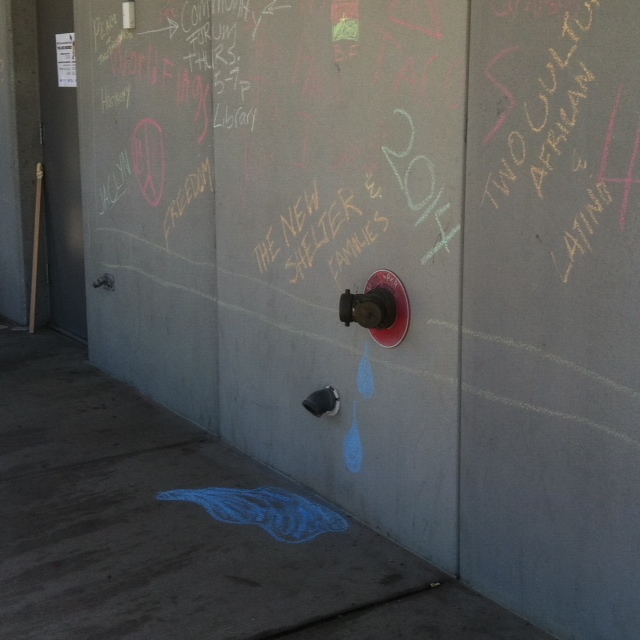 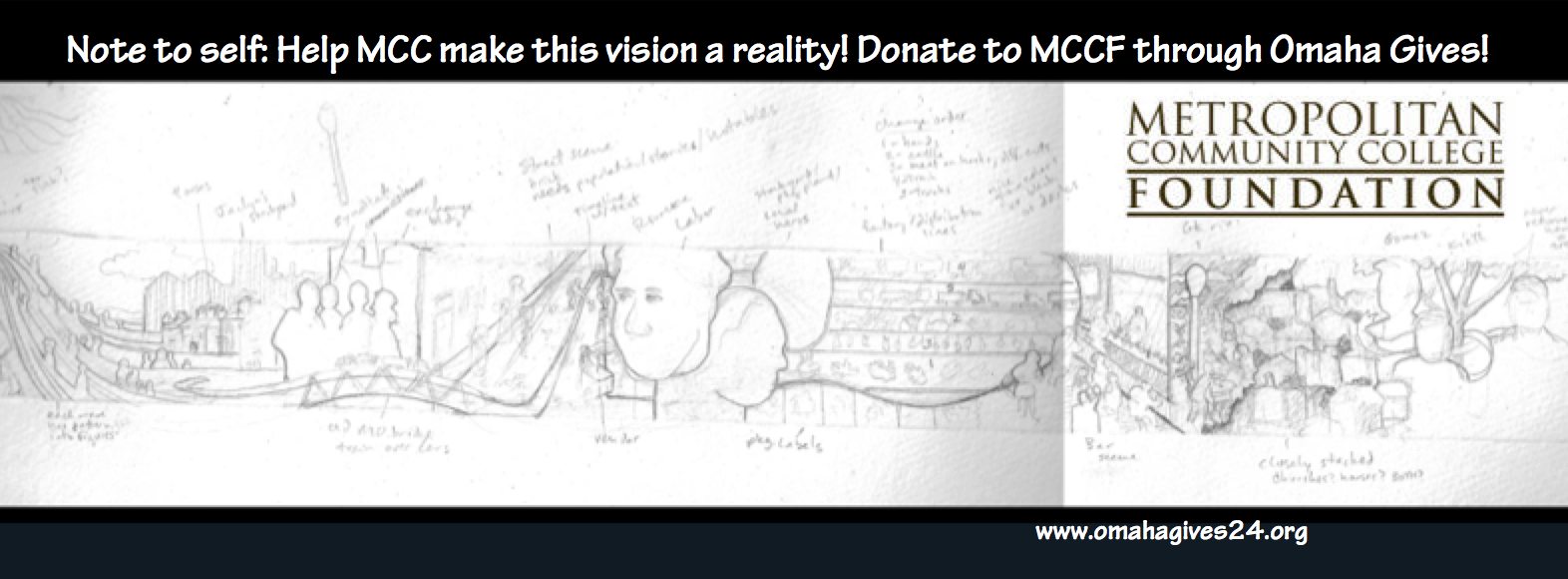 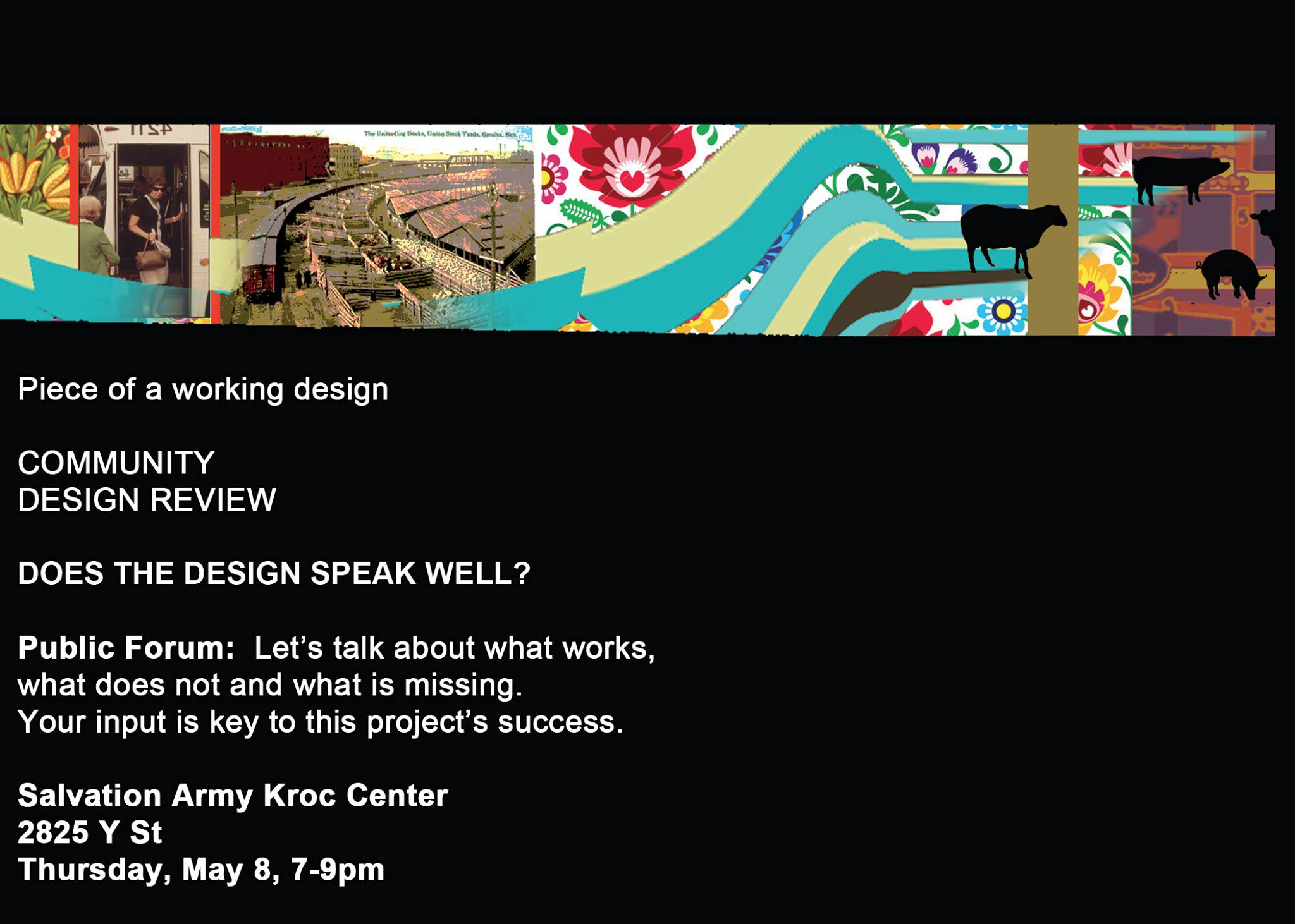 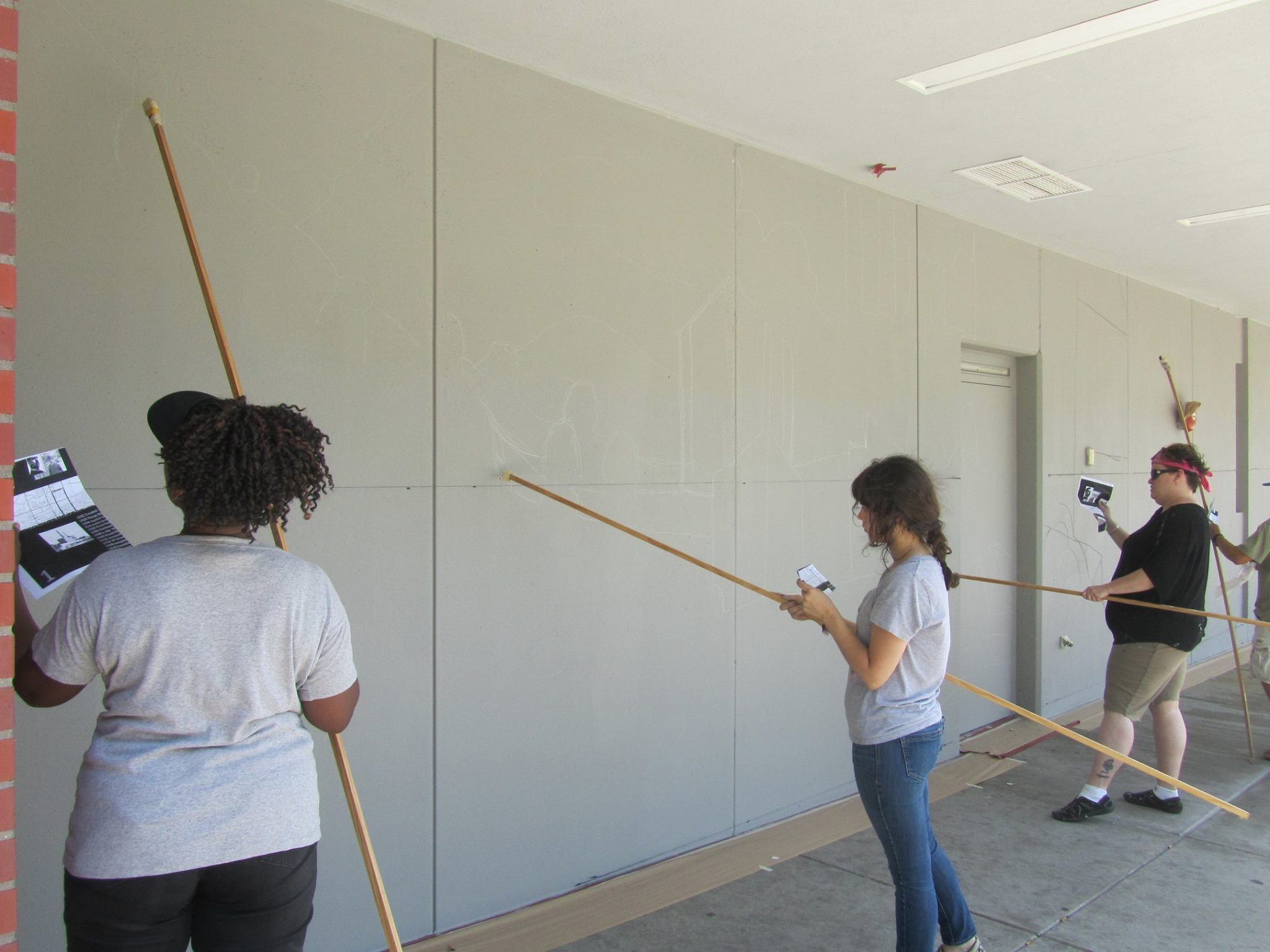 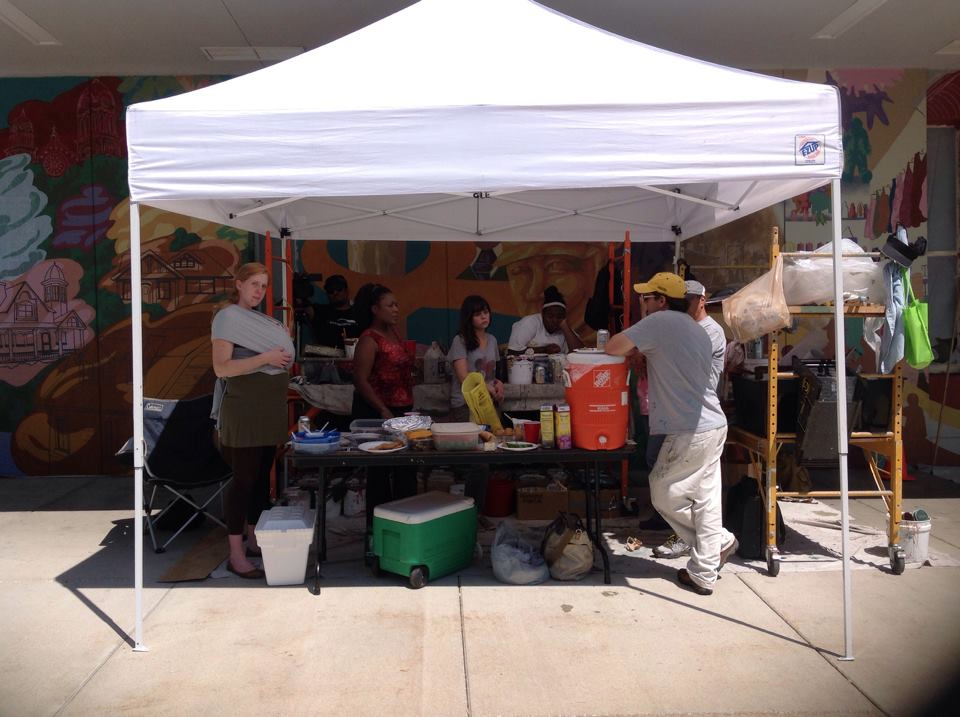 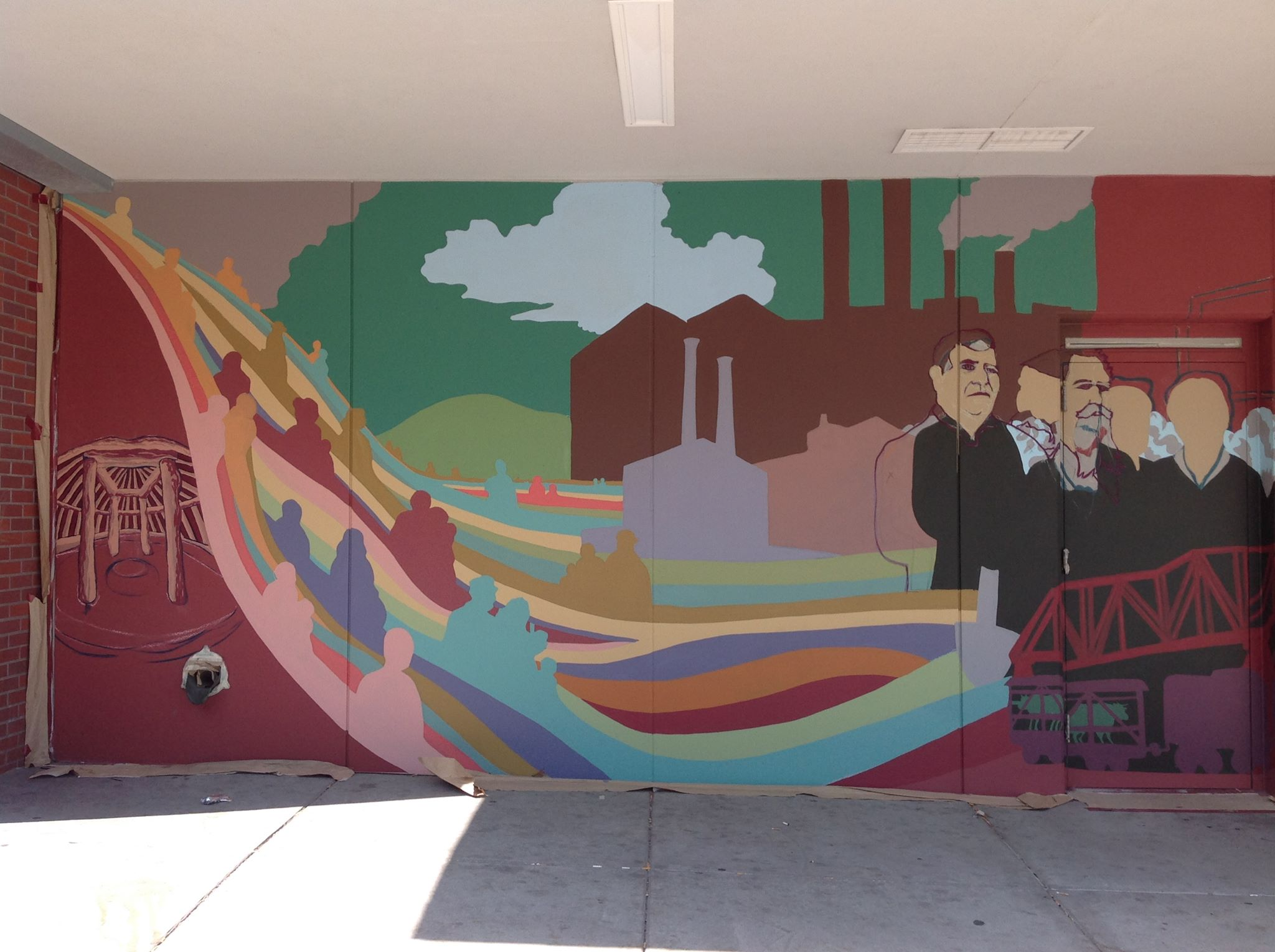 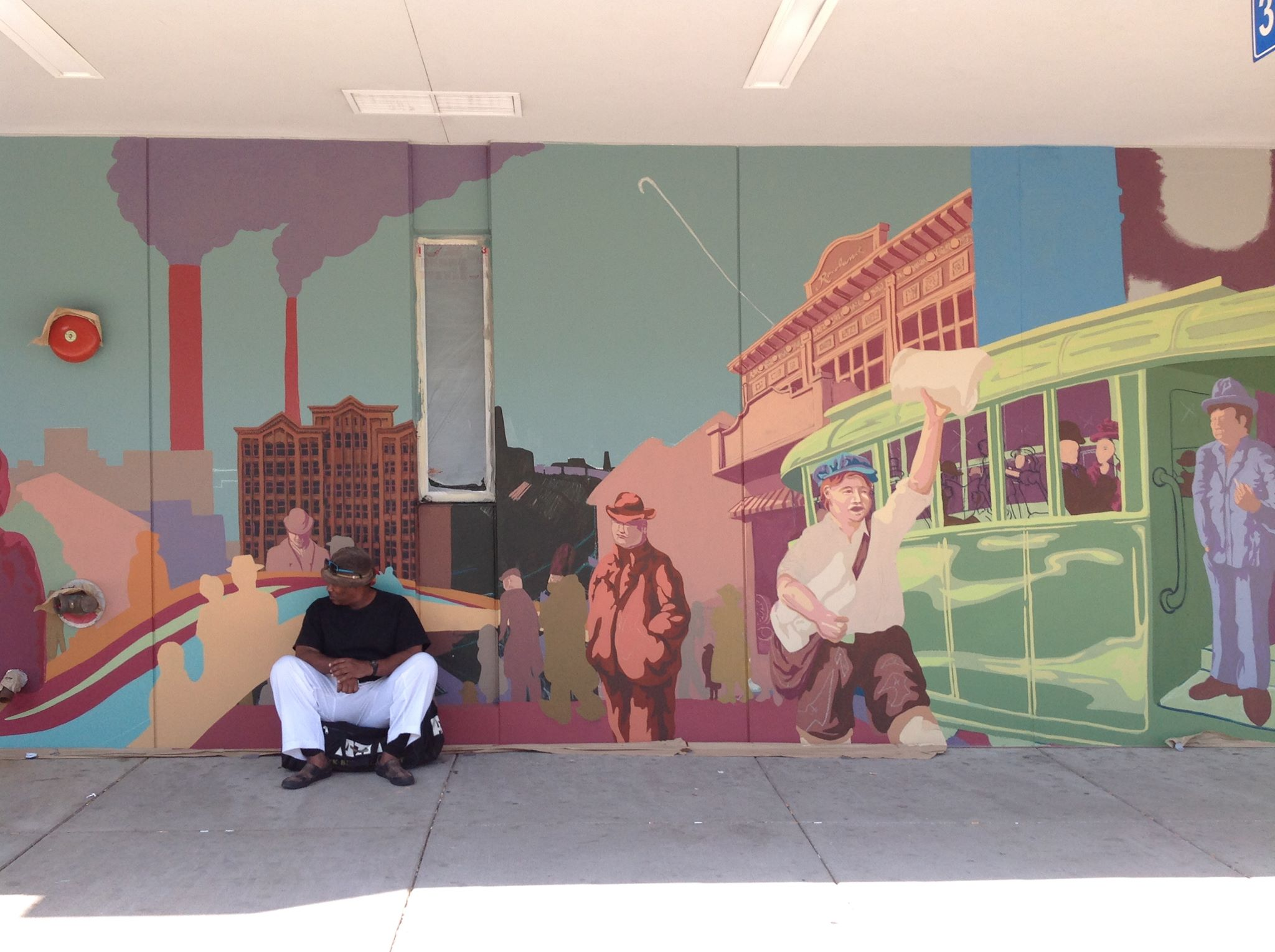 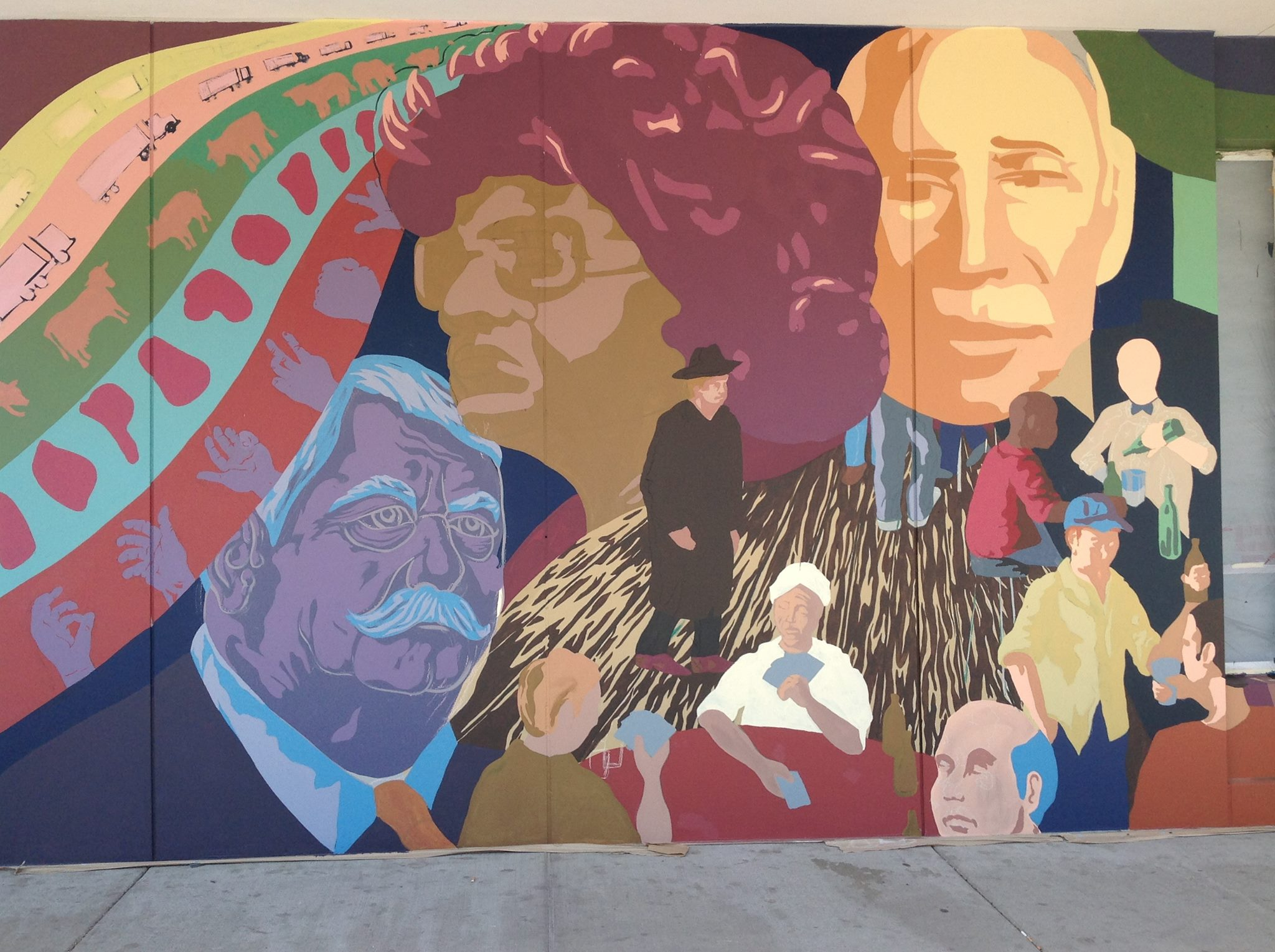 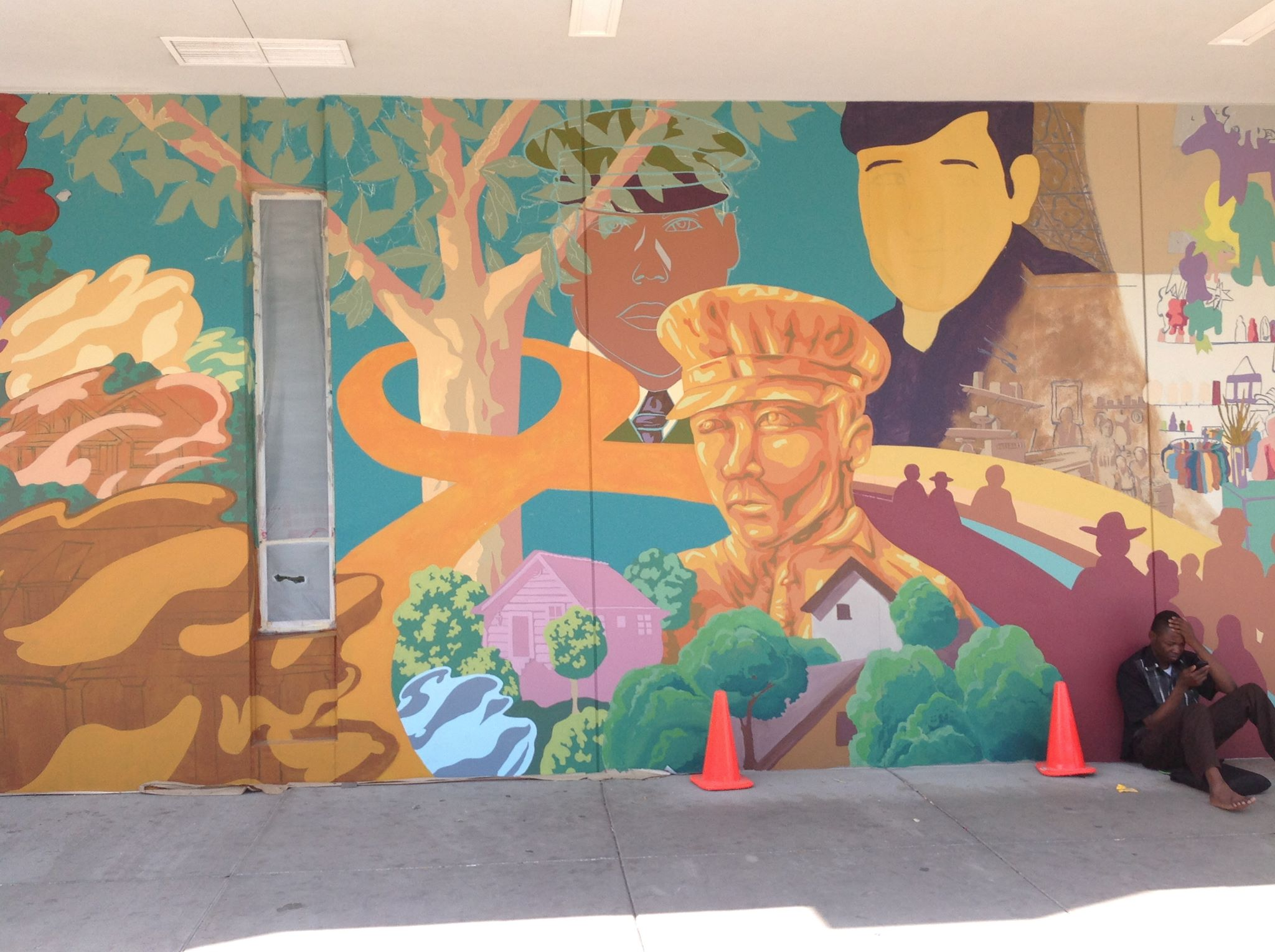 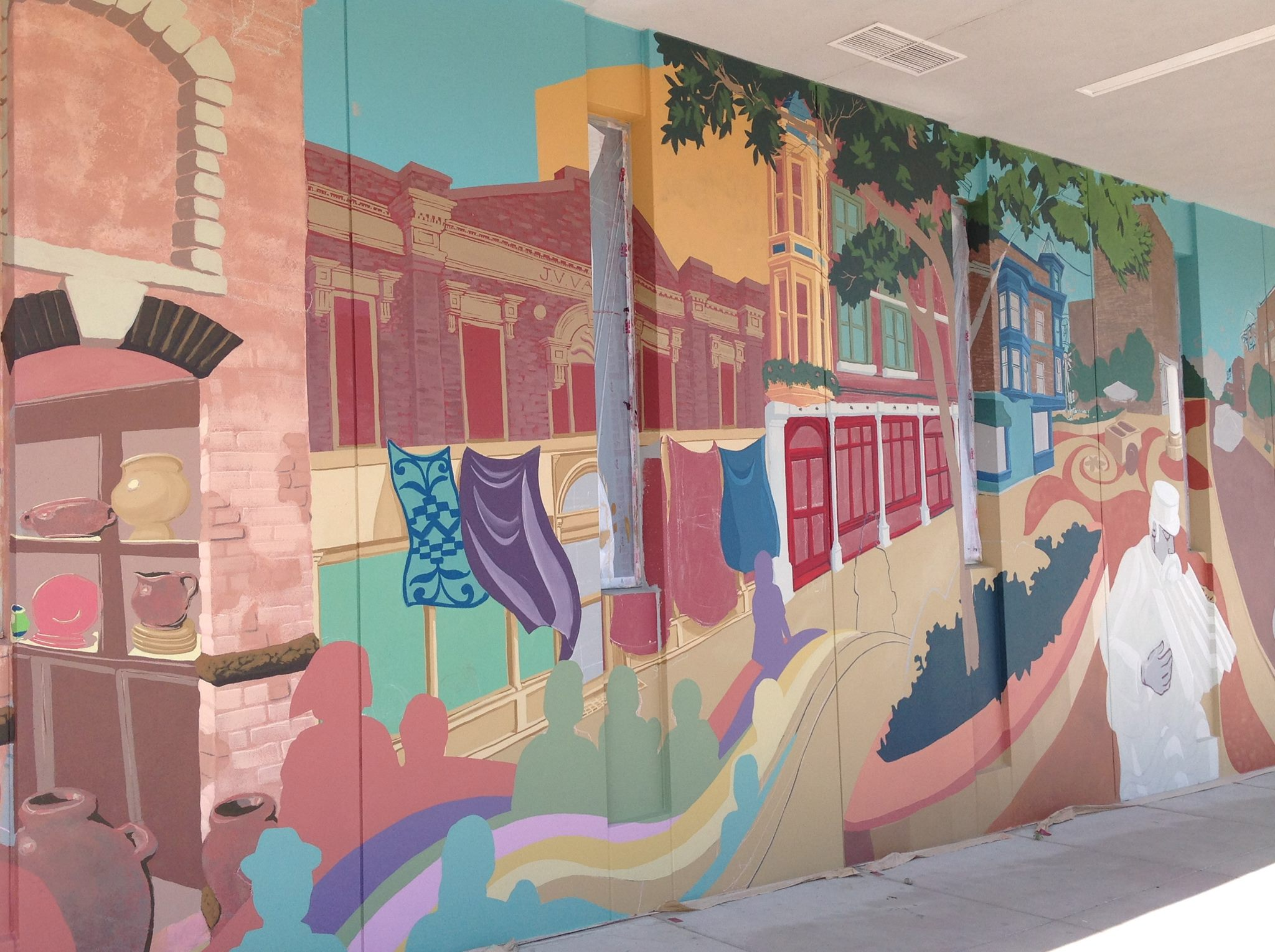